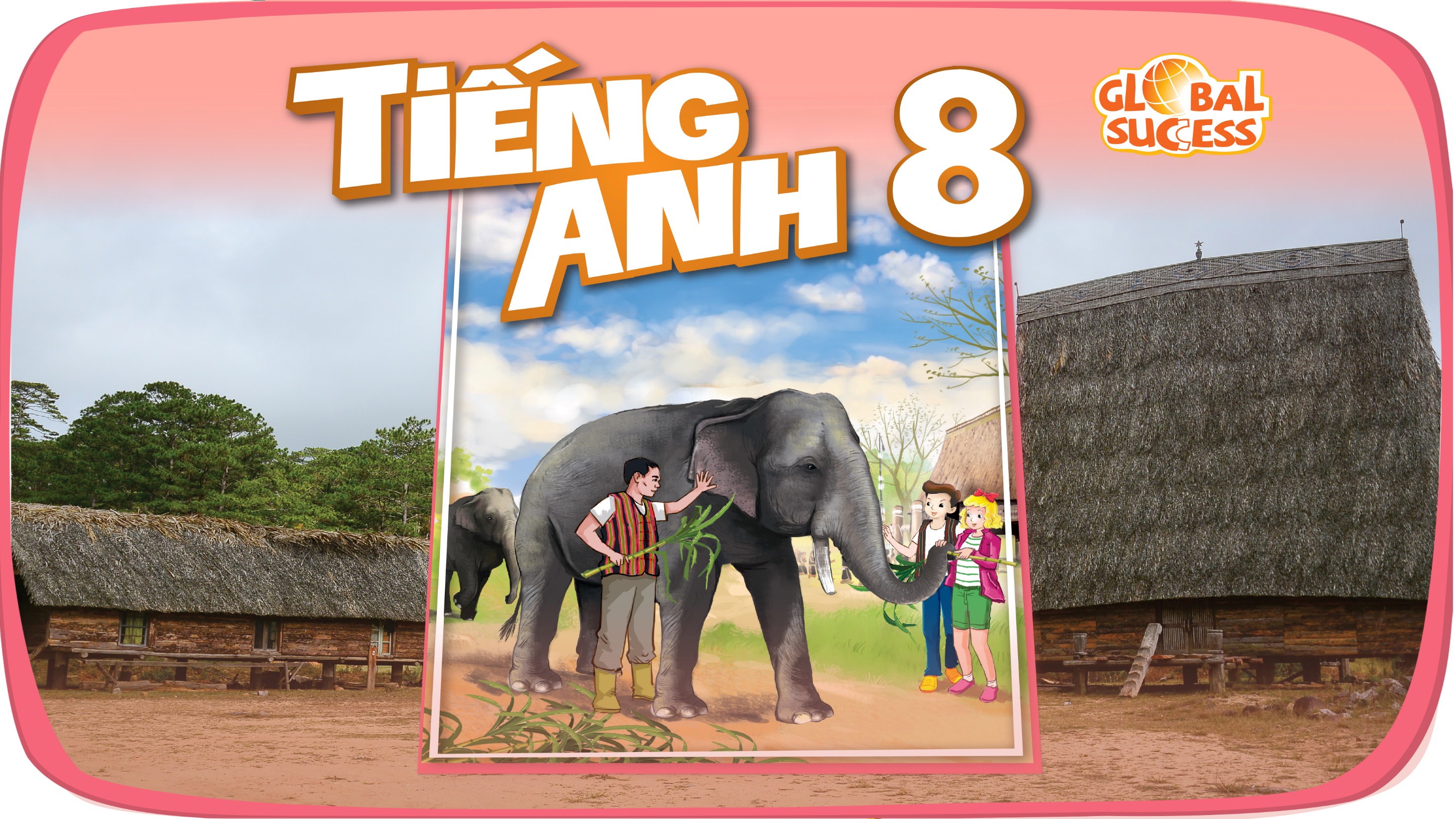 LEISURE TIME
1
Unit
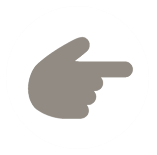 LESSON 3: A CLOSER LOOK 2
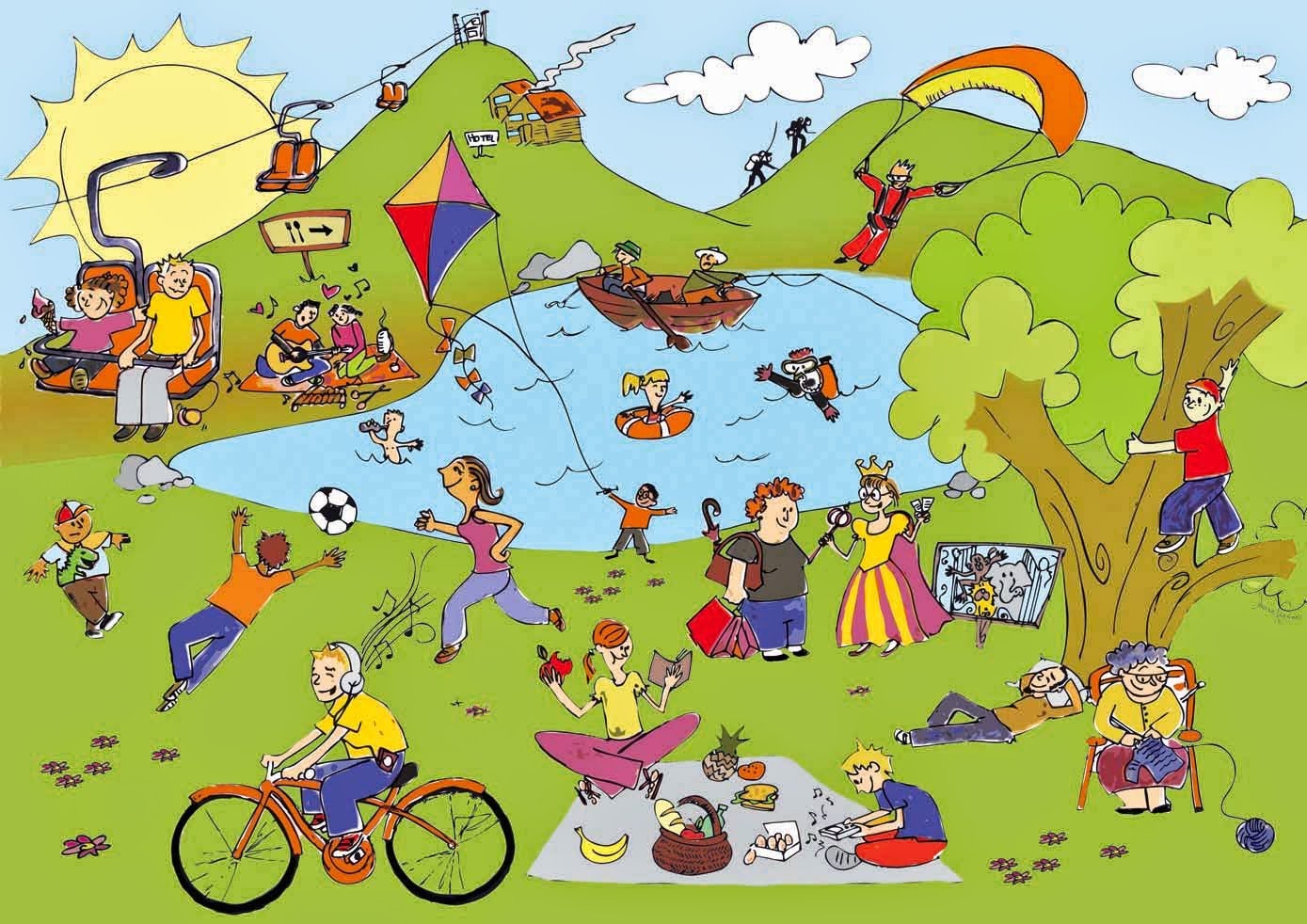 1
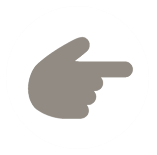 LESSON 3: A CLOSER LOOK 2
WARM-UP
Warm up: Find someone who…
PRESENTATION
Verbs of liking / disliking + gerunds 
Verbs of liking / disliking + to-infinitives
Task 1: Work in pairs. Put the verbs in the appropriate column. 
Task 2: Choose the correct answer A, B, or C. 
Task 3. Look at the pictures and complete the sentences, using the verbs in brackets in their suitable form. 
Task 4: Complete the sentences about yourself.
PRACTICE
PRODUCTION
Task 5: Game: Likes and dislikes mimes
CONSOLIDATION
Wrap-up
Homework
WARM-UP
Go around the classroom and find:
Find someone who…
PRESENTATION
Verbs of liking
love
prefer
like
enjoy
fancy
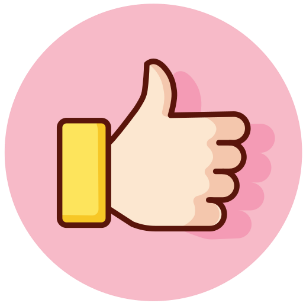 Verbs of liking are used to express positive attitudes towards people or things.
PRESENTATION
Verbs of disliking
detest
hate 
dislike
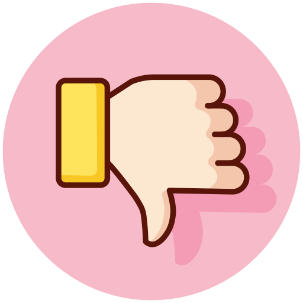 Verbs of disliking are used to express negative attitudes towards people or things.
PRESENTATION
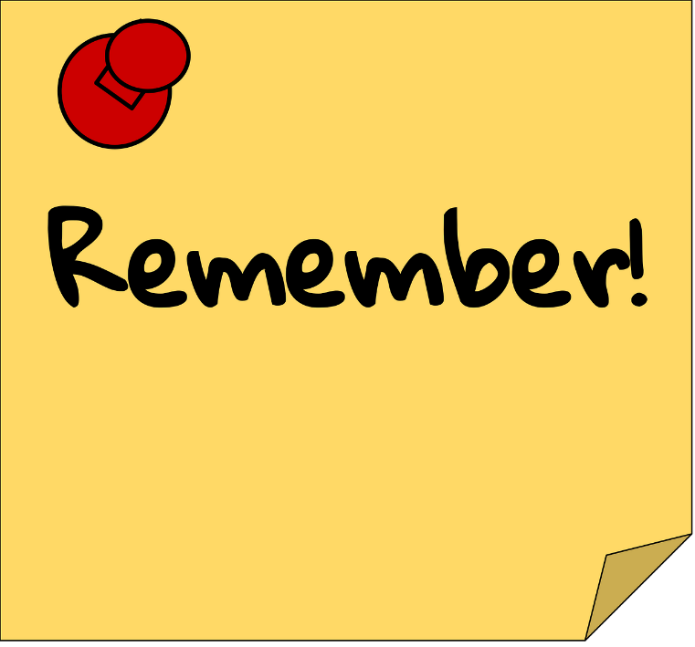 Some verbs of liking and disliking can be followed by gerunds only. 
Example: They dislike surfing the net. 

Some are followed by both gerunds and 
     to-infinitives. 
Example: I love going / to go to the cinema.
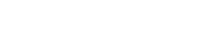 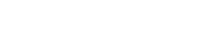 PRACTICE
1
Work in pairs. Put the verbs in the appropriate column.
love		like		detest		fancy
dislike		enjoy		hate		prefer
detest
love
fancy
like
dislike
hate
enjoy
prefer
PRACTICE
2
Choose the correct answer A, B, or C.
1. I love ______, so in my leisure time, I go to some villages near Ha Noi to relax and enjoy the outdoors. 
A. travelling 		B. travelled 		C. a travel 

2. Tom enjoys ______ puzzles, especially Sudoku.A. doing 			B. do 			C. to do
PRACTICE
2
Choose the correct answer(s).
3. When do you like ______ TV?A. watched 		B. watch 			C. to watch 
4. Do you fancy ______ to the cinema this weekend? 
A. go 			B. going 			C. to go
5. I detest ______. I think it’s cruel to harm animals.A. hunting 			B. to hunt 			C. hunt
PRACTICE
3
Look at the pictures and complete the sentences, using the verbs in brackets in their suitable form.
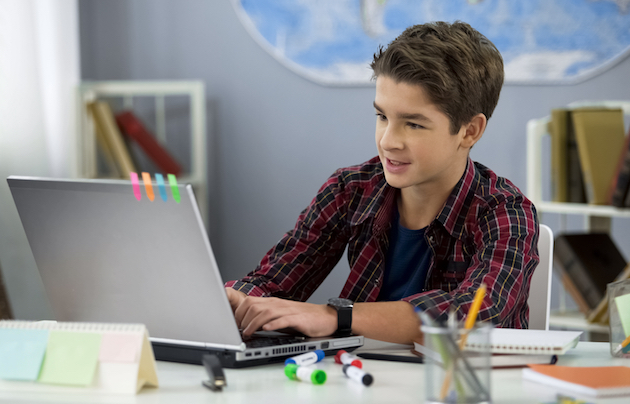 likes surfing / to surf the Internet
1. Mark ___________________________. (like)
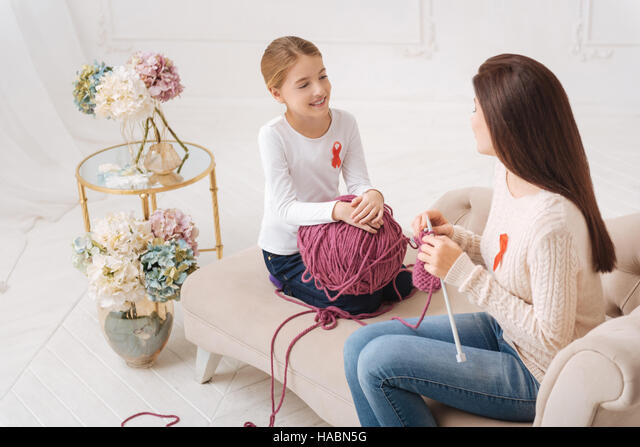 2. The girls ____________. (enjoy)
enjoy knitting
PRACTICE
3
Look at the pictures and complete the sentences, using the verbs in brackets in their suitable form.
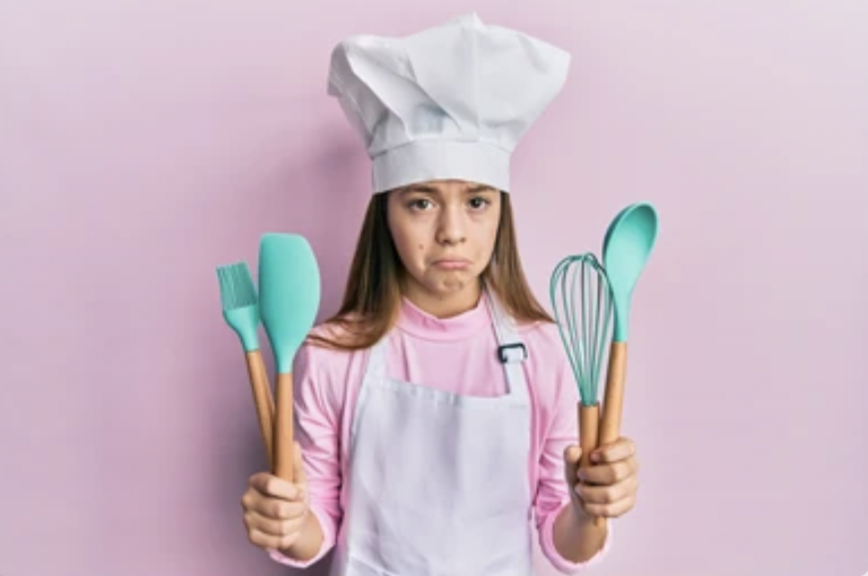 3. My cousin ______________. (dislike)
dislikes cooking
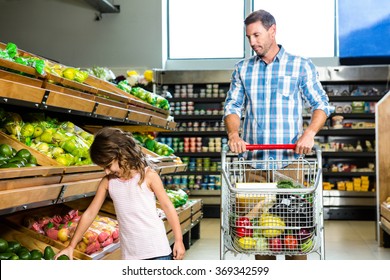 hates going / to go shopping
4. My father________________________. (hate)
PRACTICE
3
Look at the pictures and complete the sentences, using the verbs in brackets in their suitable form.
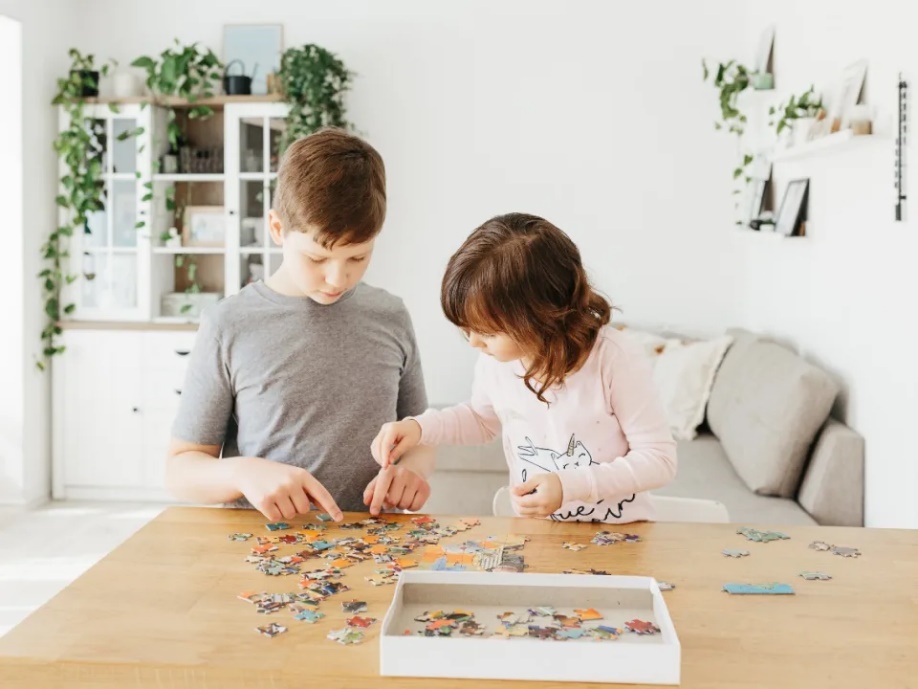 5. Tom and his sister ______________________. (prefer)
prefer doing / to do puzzles
PRACTICE
4
Complete the sentences about yourself.
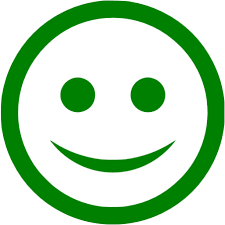 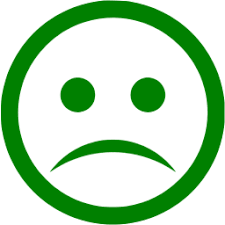 PRODUCTION
5
Likes and dislikes mimes
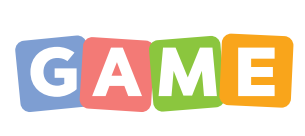 Work in groups. One mimes a leisure activity he / she likes or dislikes. 
The others guess the activity by asking yes / no questions using the verbs they have learnt.
Example: 
A: Do you like surfing the net?B: No, I don’t.C: Do you love messaging your friends? 
B: Yes, I do.
CONSOLIDATION
1
Wrap-up
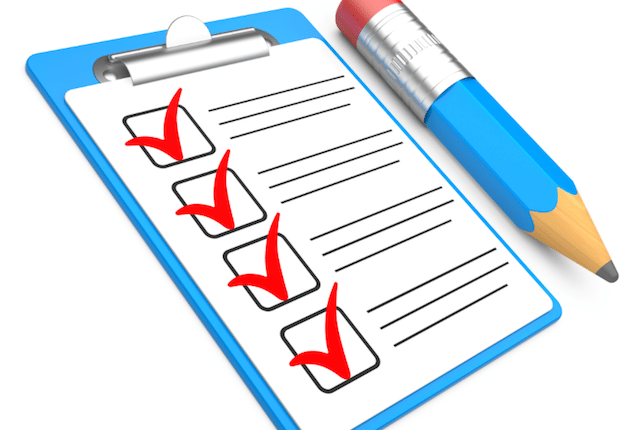 What have we learnt in this lesson?
How to use verbs of liking and disliking
CONSOLIDATION
2
Homework
Do exercises in the workbook.
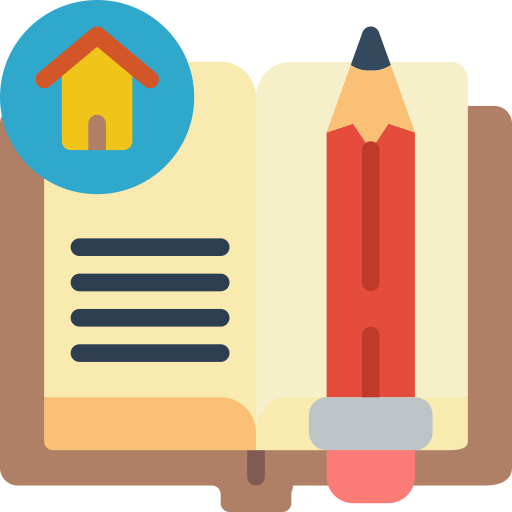 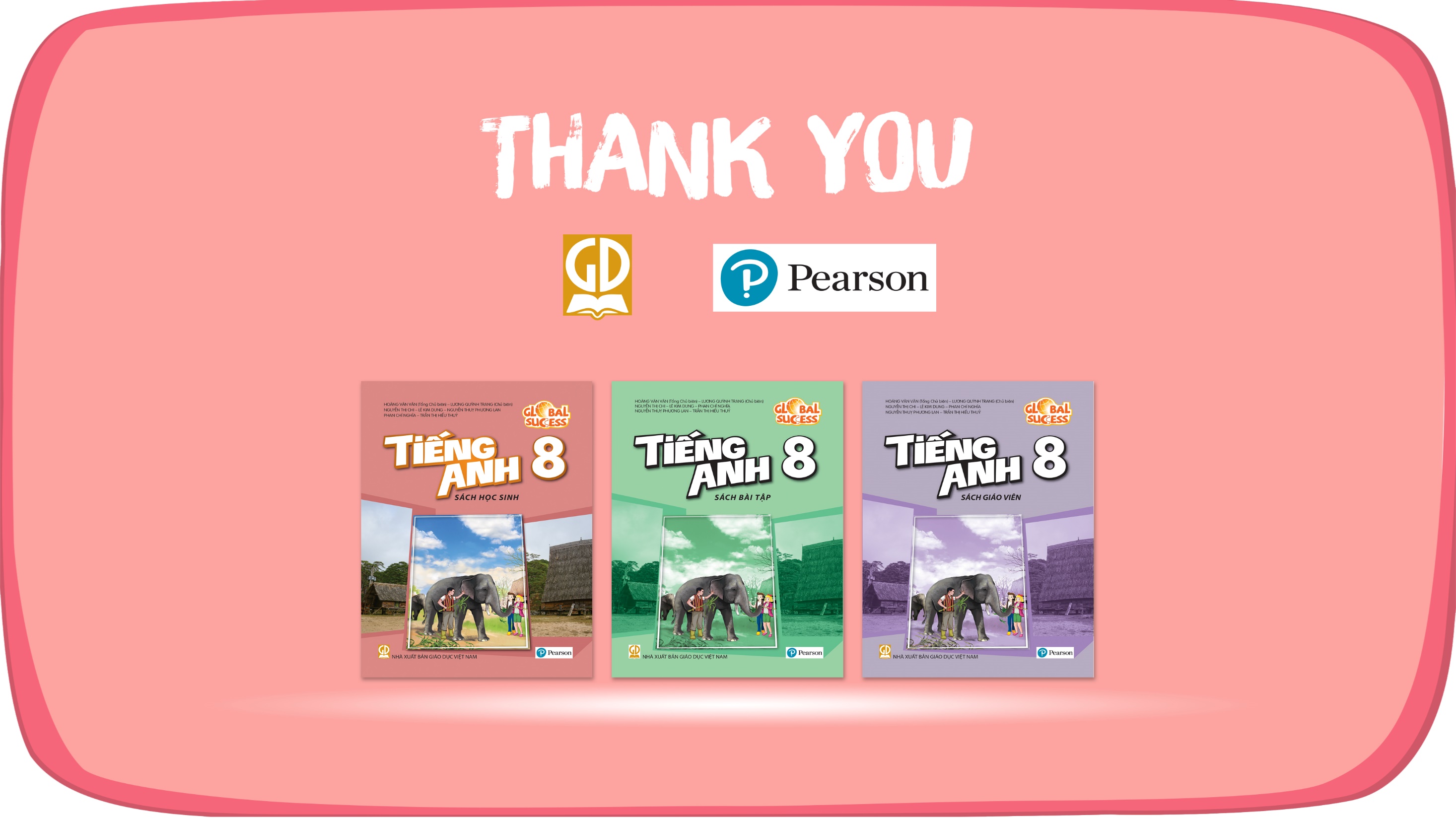 Website: hoclieu.vn
Fanpage: facebook.com/www.tienganhglobalsuccess.vn/